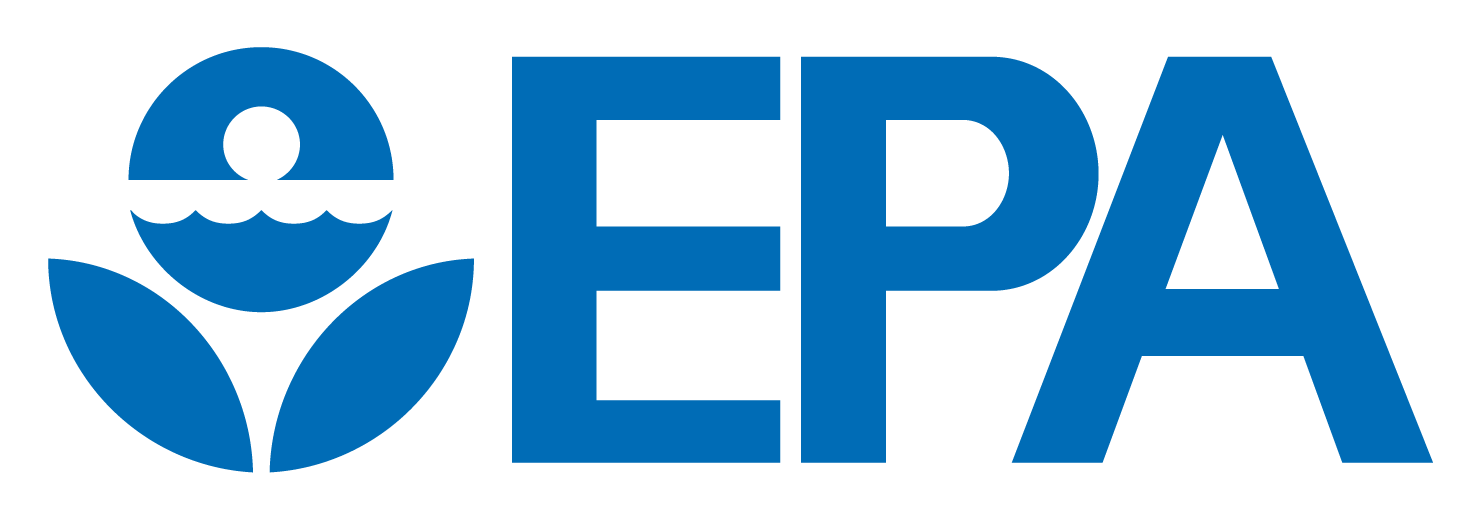 Insert organization’s URL